System Transformation
Adult MH Services 
Improve ‘easy in’
Reduce reliance on bed based services
Reduce relapse rates
Transfer patients to primary care
Living Well Network

Network of support and services in communities to help support people with mental health problems
Approve small personal budgets
Integrated Personalised Support Alliance 
Support people with severe and enduring mental health problems and complex life issues. Agrees and manages funds for those assessed as needing funded personalised packages of care and support and Personal Budgets
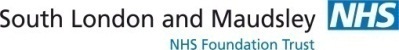 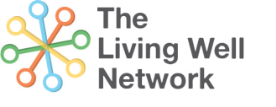 Work with wider system to create appropriate services and support
New Rules - Care package and personal budget funding only approved if
User owned integrated assessment
User owned recovery and support plan
Commissioned service identified or rationale given for not using commissioned service
No residential care placements
Identify appropriate personalised care packages (see below)
Short intense interventions if needed
Early intervention and person centred support prevents crisis
In reach to plan discharges and co-design personalised support
Approve and manage care packages
A new model of care and support
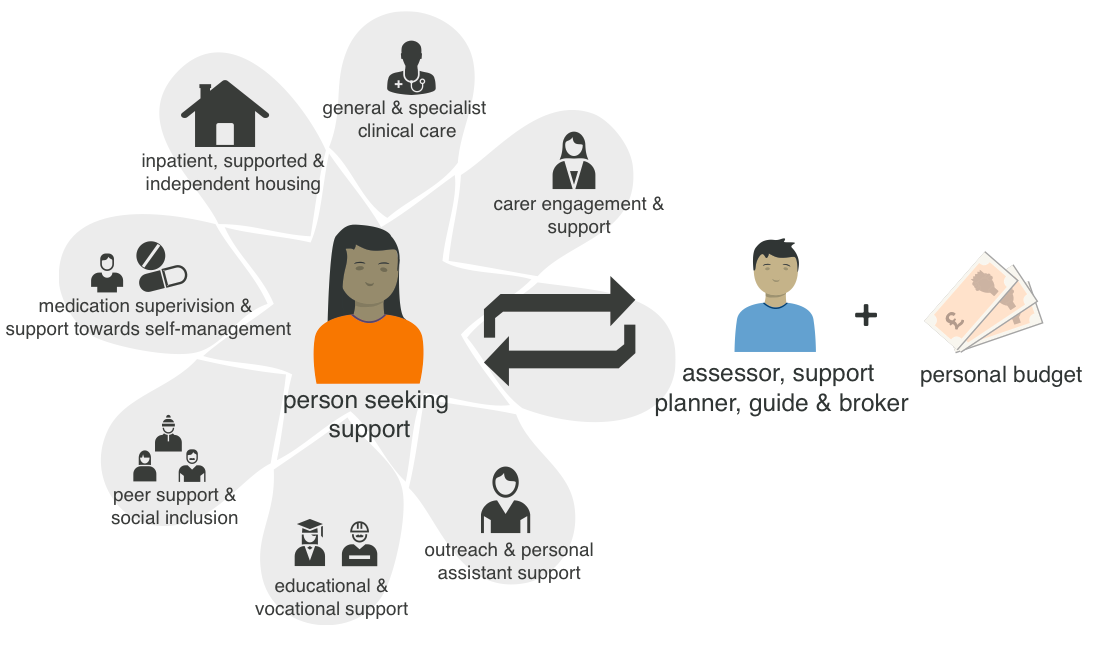 Living Well Network – Provider Alliance Group)
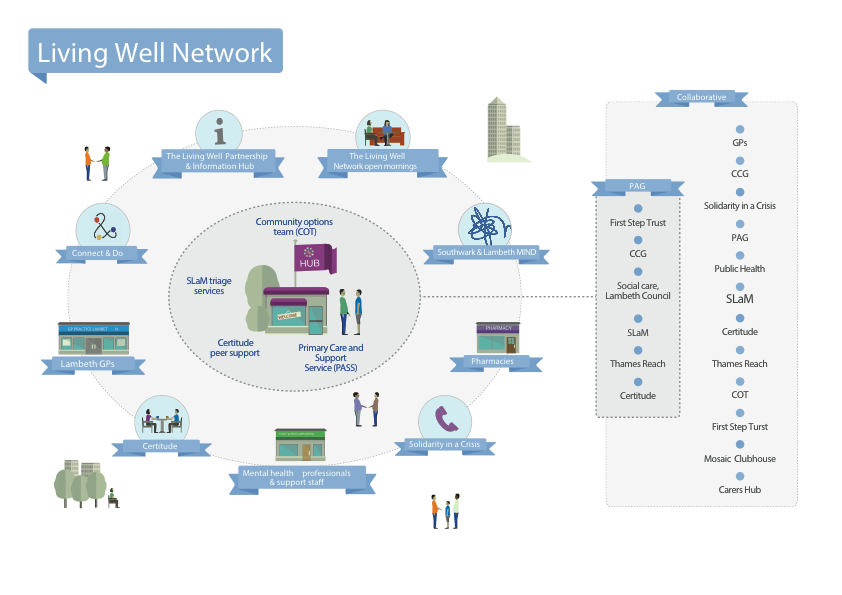 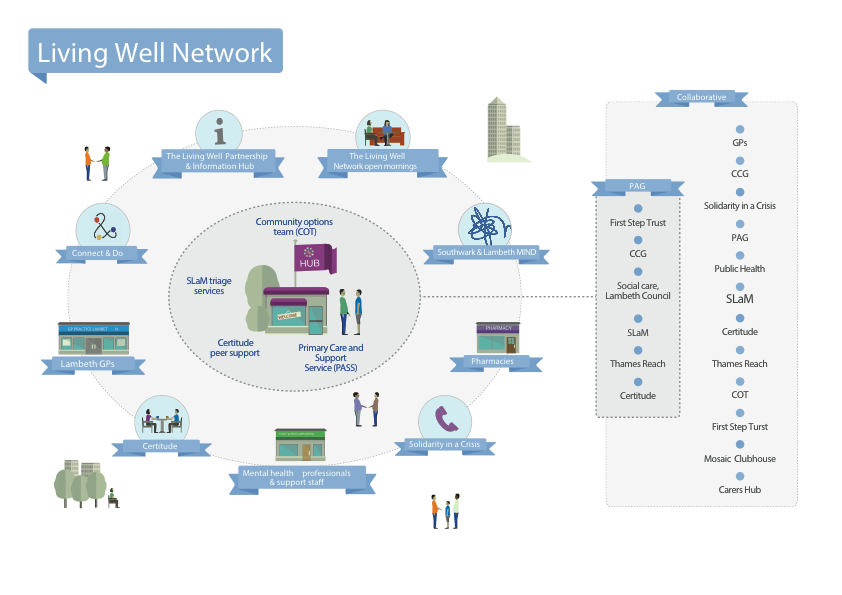 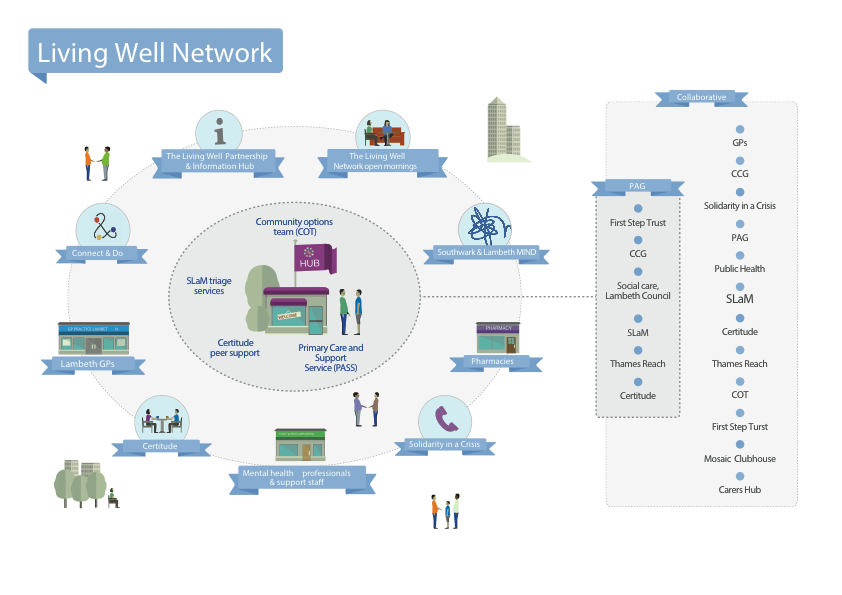 Our Alliance Contract involving all parties
Lambeth CCG and LBL Commissioners
(with s75 agreement)
SLaM
Adult Social Care (Delivery)
Certitude
Thames Reach
Adult social care (delivery)
Thames Reach
SLaM
Certitude
NHS Standard Contract

SLaM
NHS Standard Contract

Certitude
NHS Standard Contract

Thames Reach
NHS Standard Contract
 
Adult Social Care
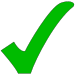 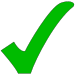 S 75 agreement
LBL/CCG
Pooled Fund
CCG lead
Alliance agreement
Commissioner and provider
Our Alliance Principles
These principles represent our shared values and our commitment to working together…
Co-production in all we do
Service user at the heart
Honesty
Best for service decision making for service improvement and development decisions


Empathy and understanding of each other
Openness through open book reporting and accounting
Transparency through publication of our outcomes and performance
Unanimous decision making
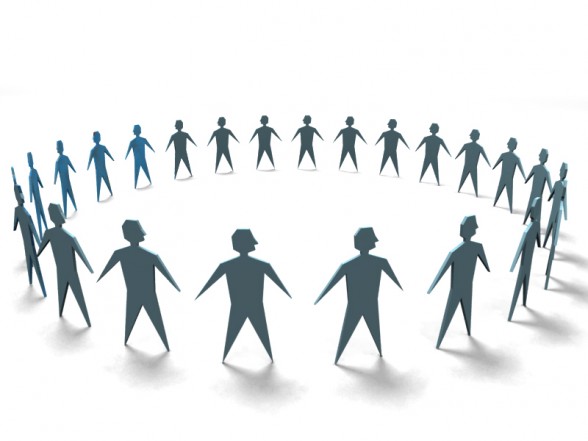 IPSA - Outcomes
Key Result Areas - Housing